Life Orientation: Life Skills
NQF 2
Describe a balanced lifestyle
Module 7
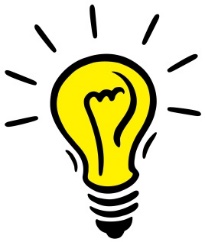 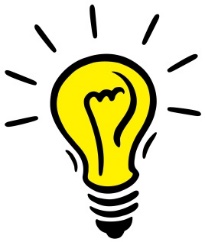 Think about it…
What is the single most important thing we need to get in our bodies?
Why do we often not make the time to exercise?
How can you change your nutritional habits for the better?
A balanced lifestyle
Unit 7.1
What is your lifestyle?
The way in which you live.
Your lifestyle changes over time as you change.
My interests
My activities
My habits & style of everyday living
What makes up my lifestyle?
My values & moral standards
My worldview and beliefs
My thoughts and words
Figure 7.1: Your lifestyle is made up of different components
Habits for a balanced lifestyle
You need a balanced physical & emotional life.
Try not to focus too much on one aspect of your life so that other aspects suffer.
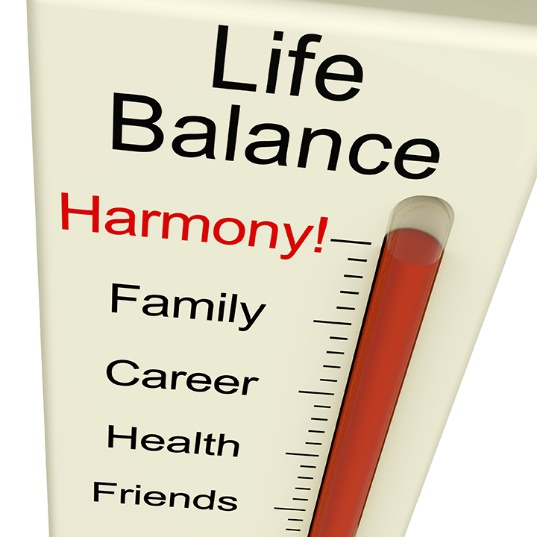 For a balanced life:
Follow a healthy diet.
Avoid stimulants (legal, prescribed & illegal chemicals that raise your physical activity temporarily)*.
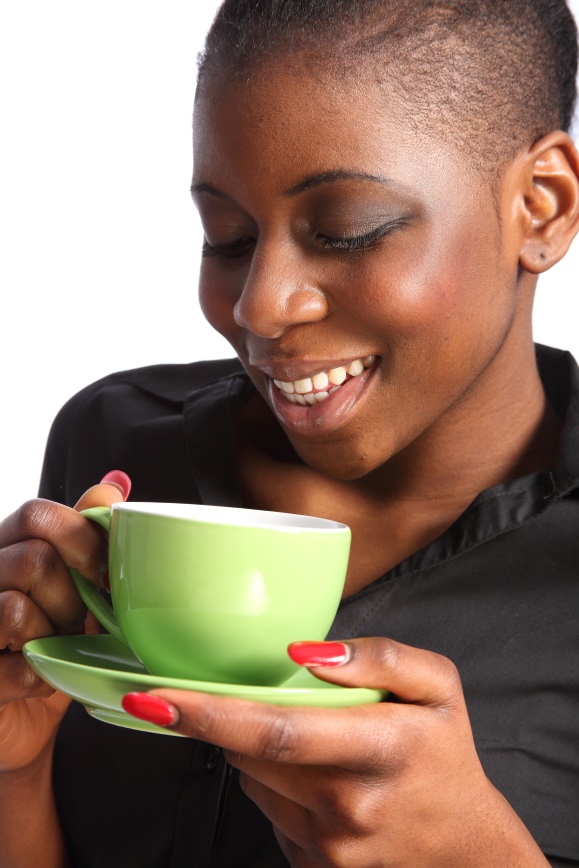 *See Table 7.1 in your Student’s Book for more on why people take stimulants.
Figure 7.3: Caffeine in coffee & tea is not just a stimulant: it is also a diuretic, which means that it removes water from your body
For a balanced life:
Make healthy choices about:
Hydration
Detoxification
Pollution
Stress relief
Entertainment
Finances
Work.
Refer to Table 7.2 in your Student’s Book for more information.
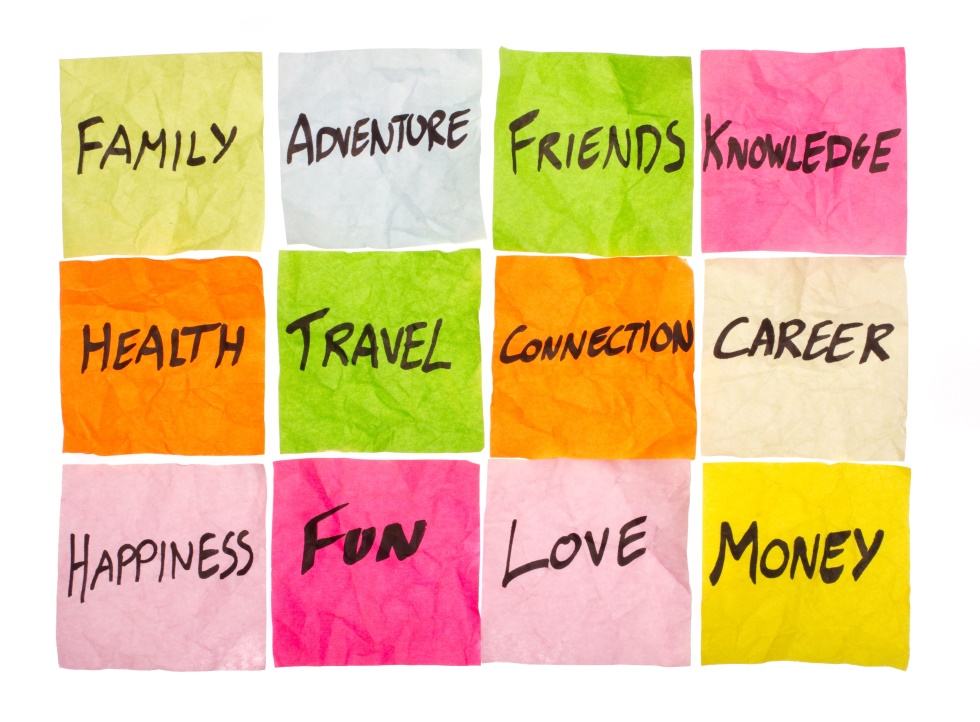 For a balanced life:
Exercise regularly:
Regularly = every day, or at least four times a week.
Can be sports, gym, walking, running, cycling, housework, or gardening.
Exercise should speed up your heart rate.
Sessions should last about 20-40 mins.
Click above to play this video.
Learning activity 7.1
Module 7
Test your knowledge of this unit – and assess your lifestyle choices – 
by completing Learning activity 7.1 in your Student’s Book.
Benefits of regular exercise
Table 7.3: Some of the benefits of exercising regularly
Benefits of regular exercise
Table 7.3: Some of the benefits of exercising regularly
Benefits of regular exercise
Table 7.3: Some of the benefits of exercising regularly
Benefits of regular exercise
Table 7.3: Some of the benefits of exercising regularly
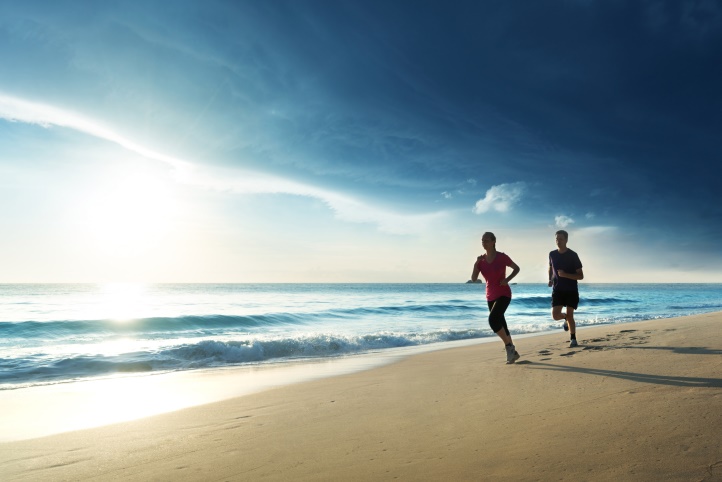 Learning activity 7.2
Module 7
Test your knowledge of this section by completing Learning Activity 7.2 in your Student’s Book.
Unit 7.2
Fitness levels & a fitness programme
Note
Consult a doctor before attempting any exercise programme if you:
Are overweight
Are disabled
Are on medication or 
Have a health condition.
Measure & record your fitness
Also called aerobic fitness.
Works your heart & blood vessels – makes your heart beat faster.
Cardiovascular endurance
Includes running, cycling, swimming, aerobic dancing, & rowing.
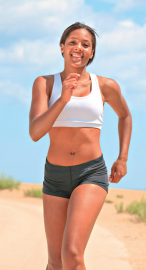 Figure 7.9: Jogging is a great way to get fit
Pulse rate & heart rate
Aerobic exercise increases your heart rate.
Your pulse shows how physically fit you are.
Take your pulse as follows:
Turn one palm up.
Feel the artery in the wristwith two fingers.
Count number of beats in 30 seconds.
× 2 to get pulse rate (beats per minutes or bpm).
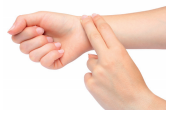 Heart rate
Maximum heart rate (MHR) 
= 220 - your age
Target heart rate = 70 to 85% of MHR
Table 7.4: Target heart rate zones for certain age groups
Recording your cardiovascular fitness
Refer to Example 7.3 & Table 7.5 in your Student’s Book to see how to record your cardiovascular fitness.
Maximum volume of oxygen uptake
VO₂ max is the maximum volume of oxygen your body can absorb at maximum exercise. 
Formula: VO₂ max = 0,0225 × distance - 11,3
Refer to Example 7.4 in your Student’s Book to calculate your VO₂ max.
Muscle strength
More anaerobic exercise = stronger muscles.
Anaerobic exercise needs glucose 
(& not as much oxygen) as aerobic exercise.
Anaerobic exercise includes:
Strength training
Weight lifting
Combination anaerobic & aerobic (e.g. short sprints).
Measuring muscle strength
Refer to Example 7.5 & Table 7.6 in your Student’s Book to see how to measure your muscle strength.
Flexibility
How well you can use your muscles & joints in bending & stretching exercises (suppleness).
You need to warm up & stretch your muscles before exercise.
Measure flexibility by:
Touching your toes
Doing hand-leg slides
Doing feet slides.
Learning activity 7.3
Module 7
Test your knowledge of this section – and measure your own levels of fitness – by completing Learning activity 7.3 in your Student’s Book.
Plan a group fitness programme
A fitness programme improves your health, endurance, strength, flexibility & physical skills.
It is made up of regular sessions of exercise.
It forms part of your Level 2 Life Orientation course.
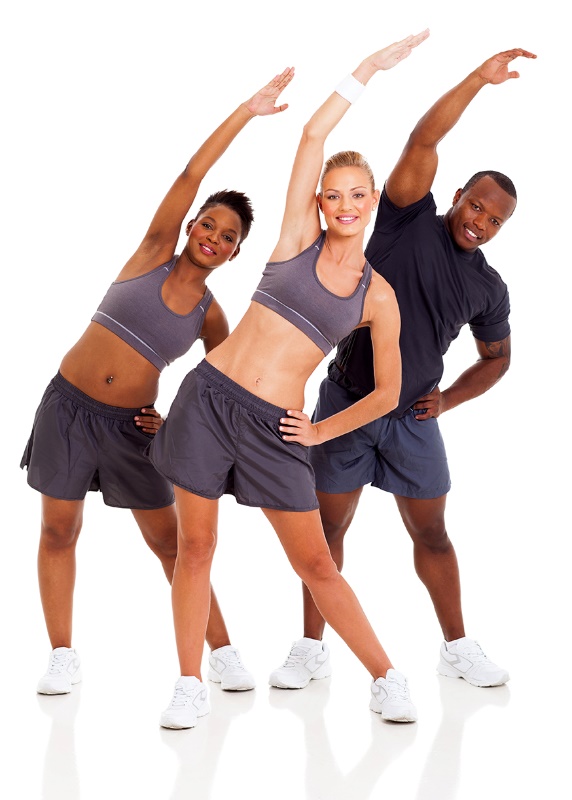 Figure 7.16: Exercising in a group is very motivating
Suitable group exercise activities
Walking briskly
Jogging
Aerobic dancing
Step aerobics
Cardio-kickboxing
Cycling
Swimming
Can you think of others?
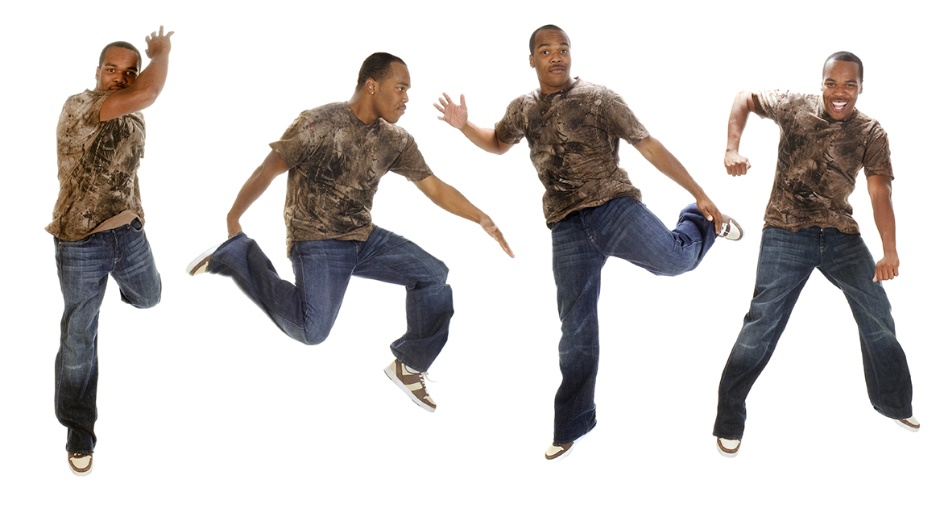 Set up an exercise group
Form a group of three to five students.
Plan a six-week programme.
Include an increase in intensity.
Start the programme.
Check progress each week.
Compare your own results.
After six weeks, formally compare initial & final measurements.
Click above to play this video.
Learning activity 7.4
Module 7
Test your knowledge of this section – and take part on your own exercise programme – by completing Learning activity 7.4 in your Student’s Book.
Unit 7.3
Nutrition for a healthy lifestyle
Identify your nutritional habits
Keep a diary of what you eat & drink.
Check that you have a balanced diet (refer to a food pyramid).
Try to eat healthily & avoid food that is bad for you.
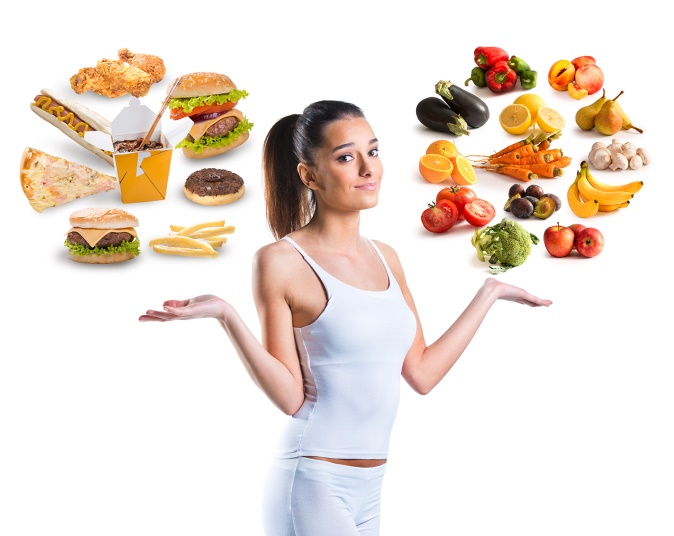 A food pyramid
Figure 7.21: Average daily food requirements in a typical food pyramid
Learning activity 7.5
Module 7
Test your knowledge of your eating habits by completing Learning activity 7.5 in your Student’s Book.
An action plan for your nutrition
An action plan for your nutrition
Refer to Tables 7.9 & 7.10 in your Student’s Book to see BMI value ranges & average kJ needs.
Learning activity 7.6
Module 7
Test your knowledge of this unit – and develop an action plan to maintain or improve your nutrition – by completing Learning activity 7.6 in your Student’s Book.
Module 7
Test your knowledge of this module by completing the Summative assessment of Module 7 in your Student’s Book.